TOÁN
ĐỘ DÀI VÀ ĐO ĐỘ DÀI
Chủ đề7
Bài 27
Thực hành ước lượng 
và đo độ dài
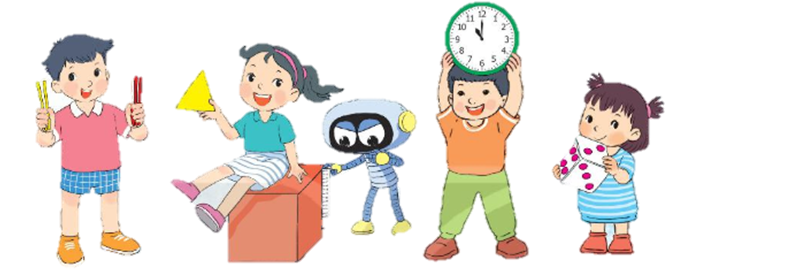 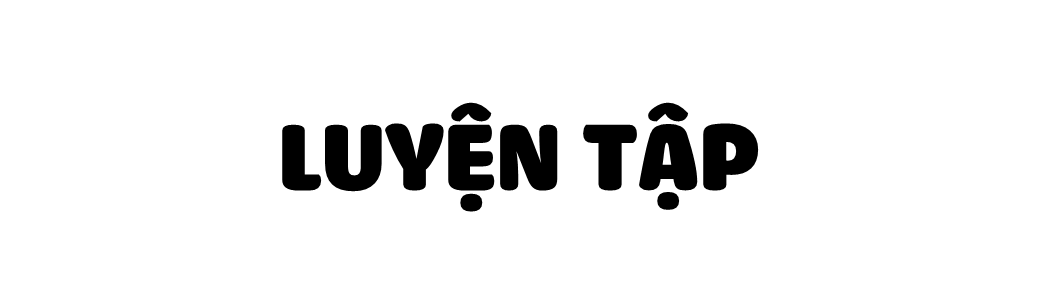 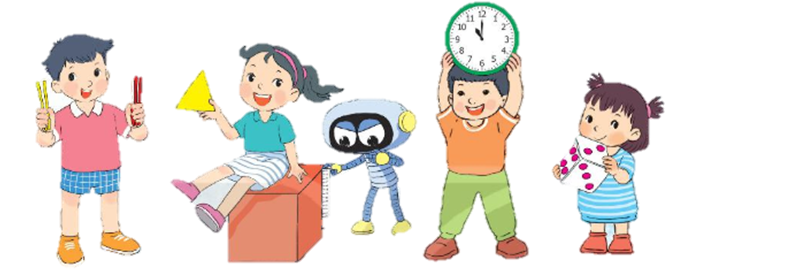 Trang 38/SGK
LUYỆN TẬP
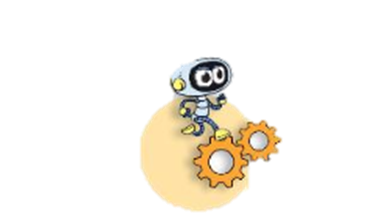 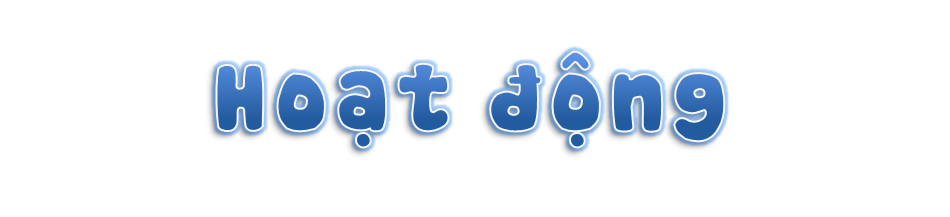 a) Nêu độ dài của mỗi đồ chơi
1
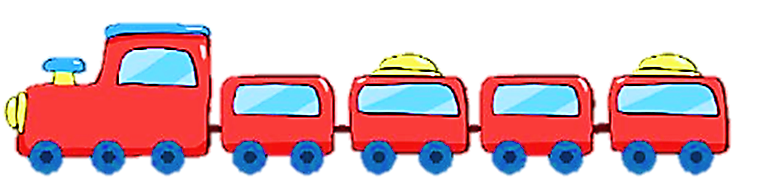 11
?
cm
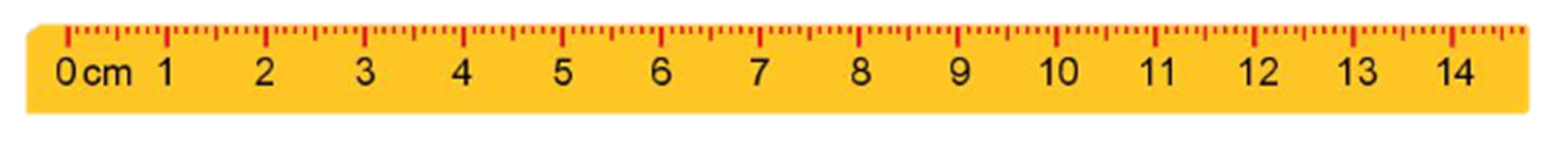 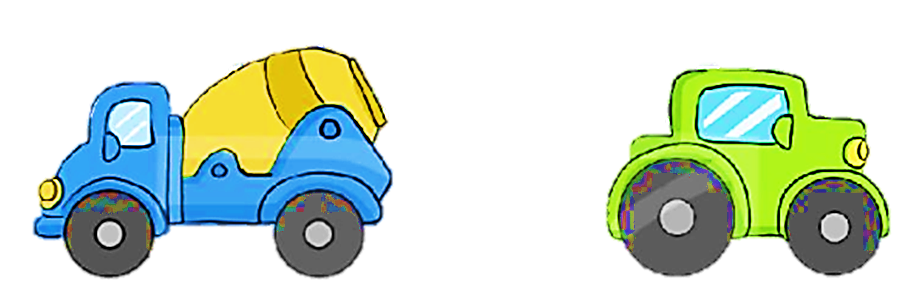 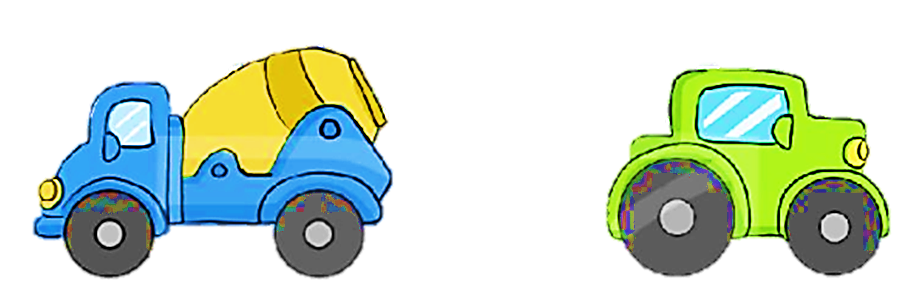 5
4
?
?
cm
cm
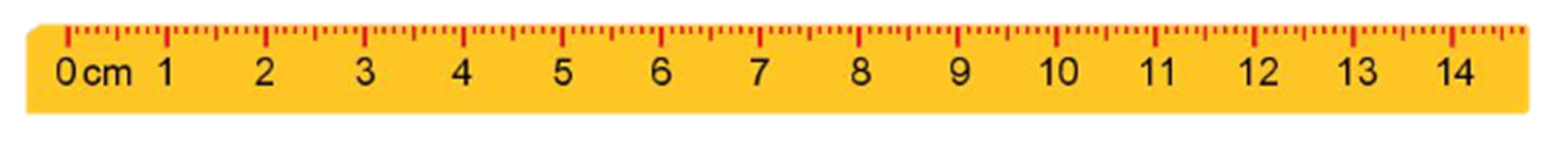 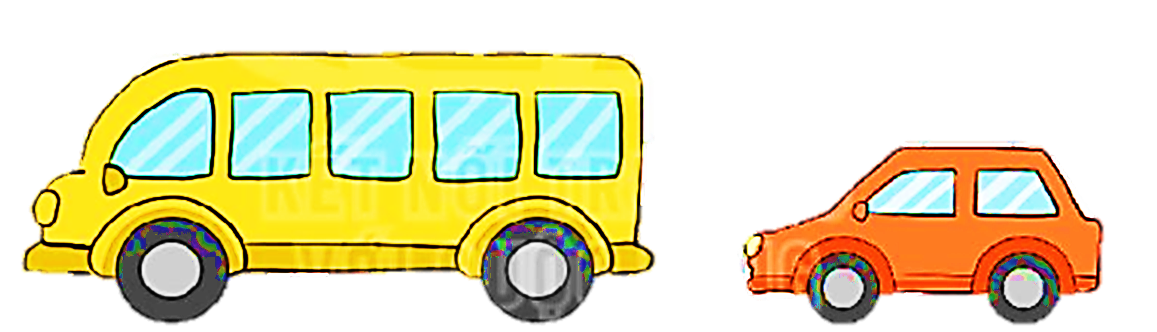 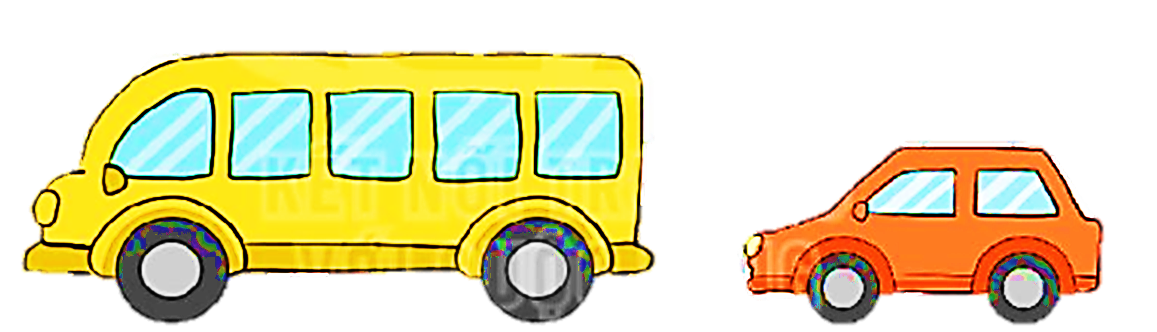 7
4
?
?
cm
cm
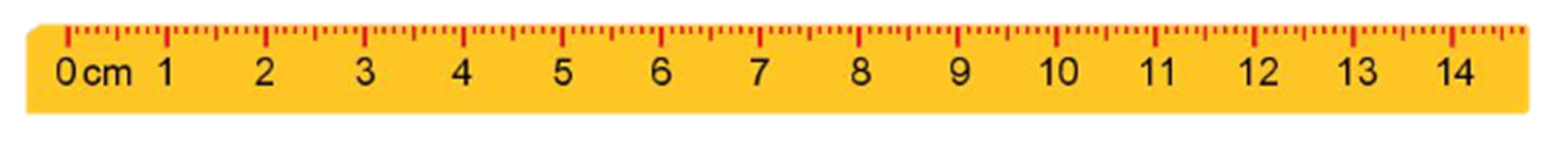 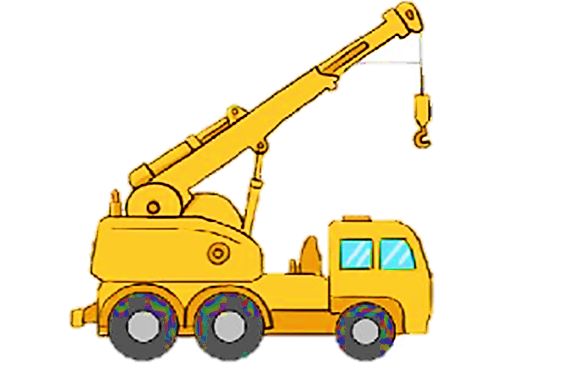 5
?
cm
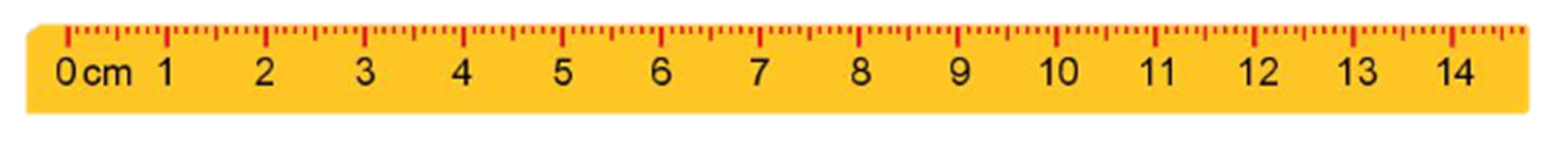 b) Đồ chơi nào dài nhất?c) Có bao nhiêu xe ngắn hơn xe khách?
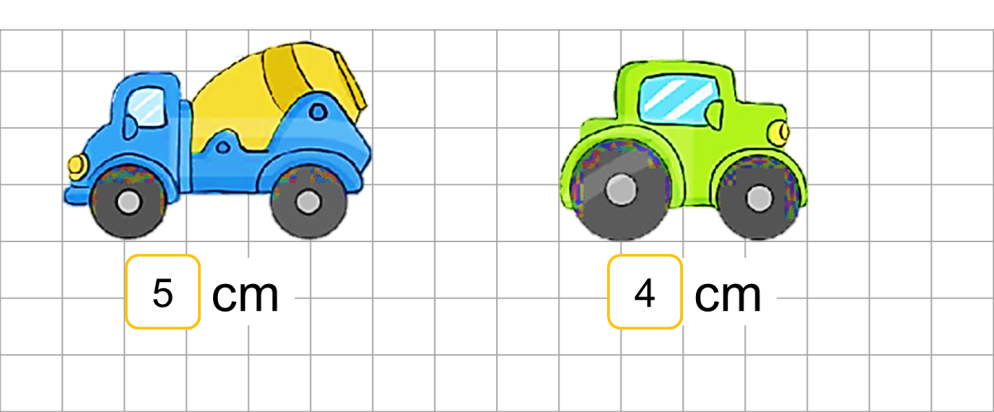 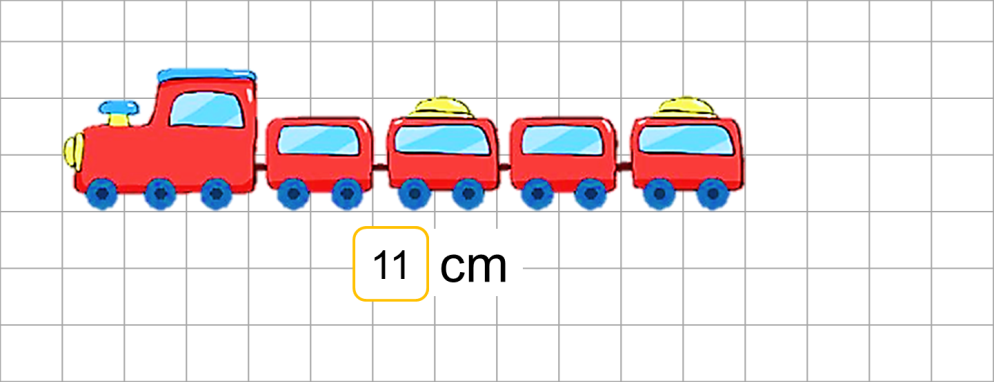 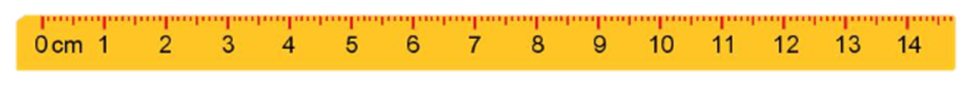 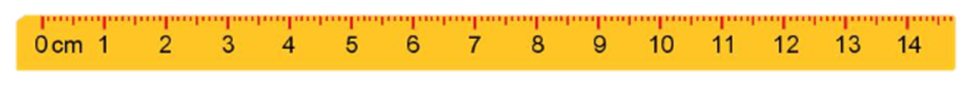 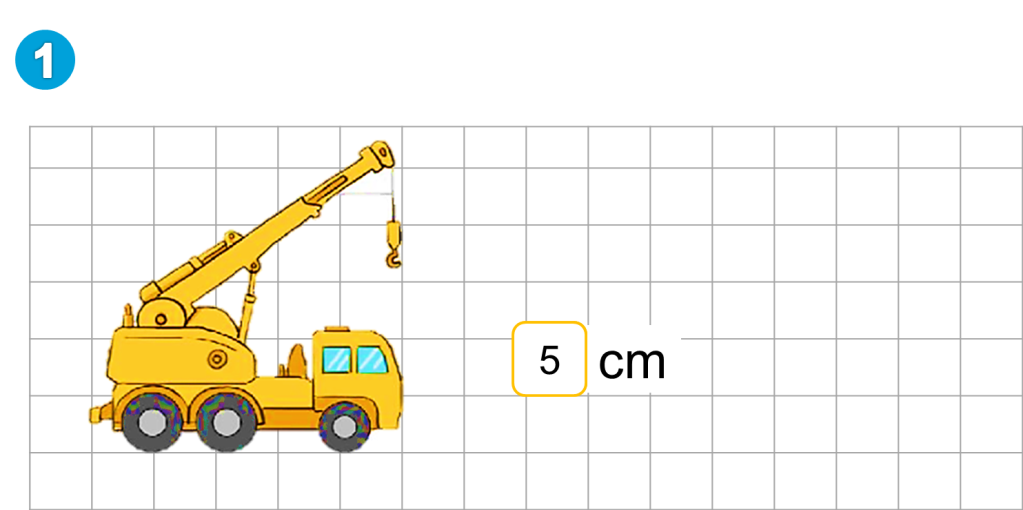 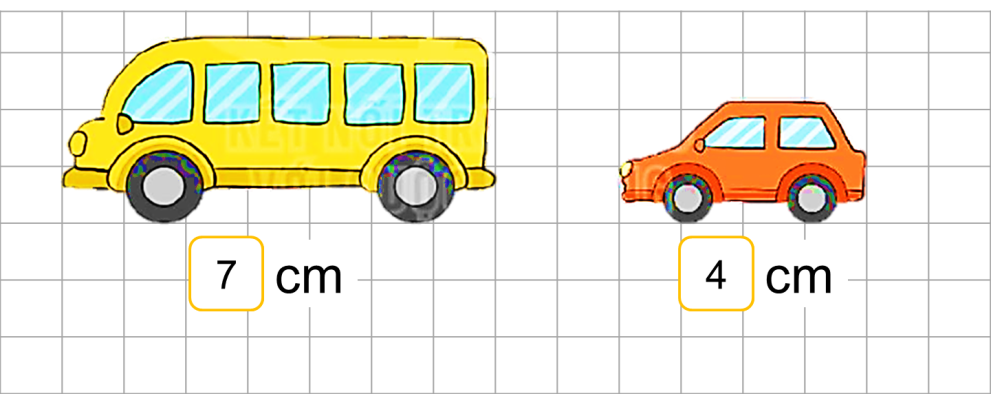 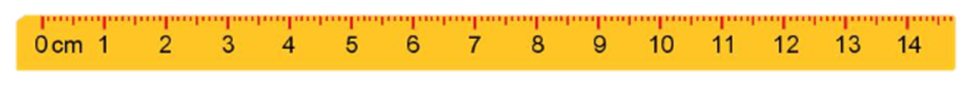 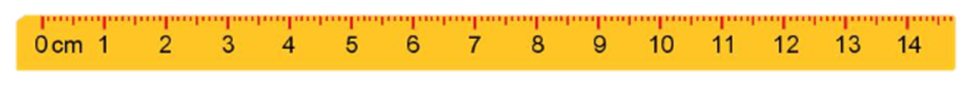 Đo độ dài các đồ vật. Đồ vật nào dài nhất?
2
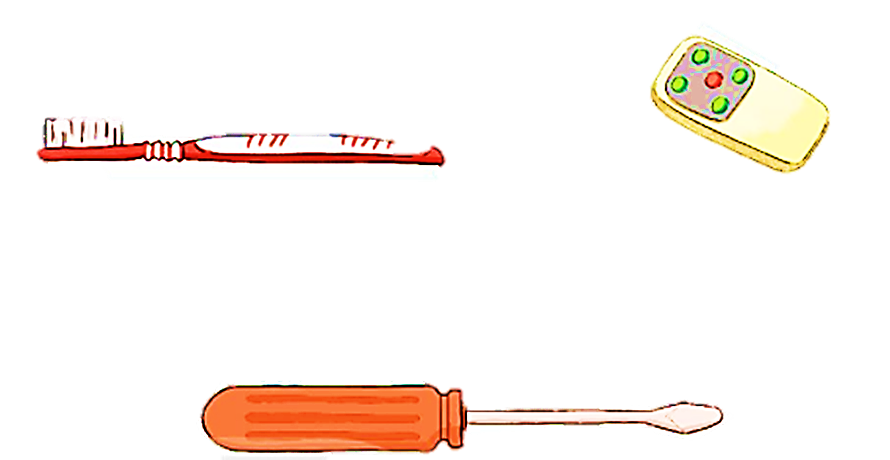 3
?
7
?
cm
cm
9
?
cm
Bút chì nào dài hơn 8 cm?
3
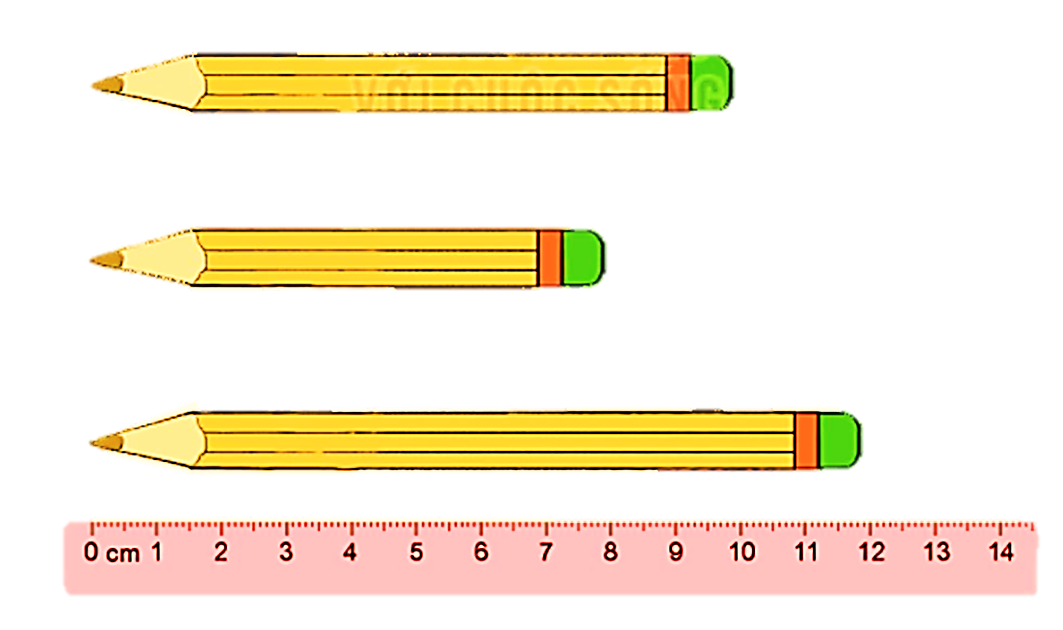 Dặn dò:
             - Xem lại bài đã học
             - Hoàn thành vở bài tập 
             - Chuẩn bị bài 28: 
               Luyện tập chung trang 40